Муниципальное бюджетное дошкольное образовательное учреждение «Детский сад №44 «Сказка» комбинированного вида города Белово»
Родительский клуб
 «Доброта»

Дошкольный возраст
Автор: Борщева Галина
Васильевна
педагог-психолог
«Ребенок почти полностью идентифицирует себя с семьёй, открывая и утверждая себя и других людей, преимущественно через суждения, оценку и поступки родителей».В.А. Сухомлинский
Шкала тревожности
Опросник взаимодействия родителей и ребёнка
Цель:
повышение педагогической компетентности родителей в вопросах воспитания, развития и образования детей дошкольного возраста..
Задачи:
Создать оптимальные условия для осознания родителями особенностей их взаимоотношений с детьми, формирование мотивации к их изменению, поиск и апробирование новых способов поведения;
 Развивать способности к эмпатии, пониманию переживаний, состояний и интересов друг друга;
 Способствовать выработке навыков адекватного и равноправного общения, способности к предотвращению и разрешению межличностных конфликтов;
 Учить устранению дезадаптивных форм поведения и обучение адекватным способам реагирования в проблемных и стрессовых ситуациях.
формы:
1. 
  1 Инвариантные:

Семинары, 
семинары-практикумы, 
консультации, 
тренинги.
формы
2. Вариативные:

Индивидуальные консультации,
индивидуальная работа с родителями и 
их детьми по выявлению, профилактике и коррекции различных отклонений. .
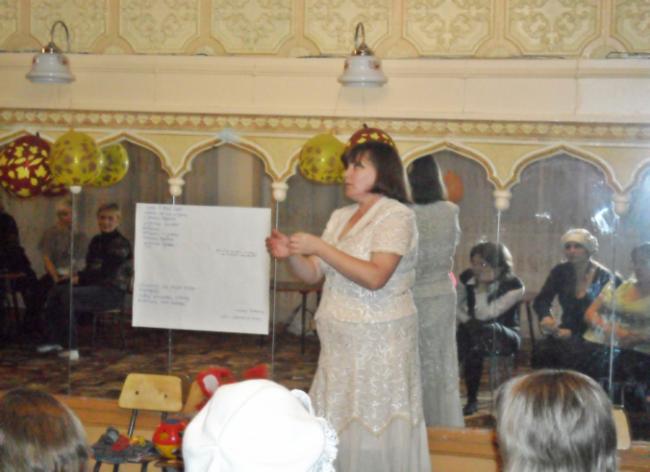 Семинар-
практикум
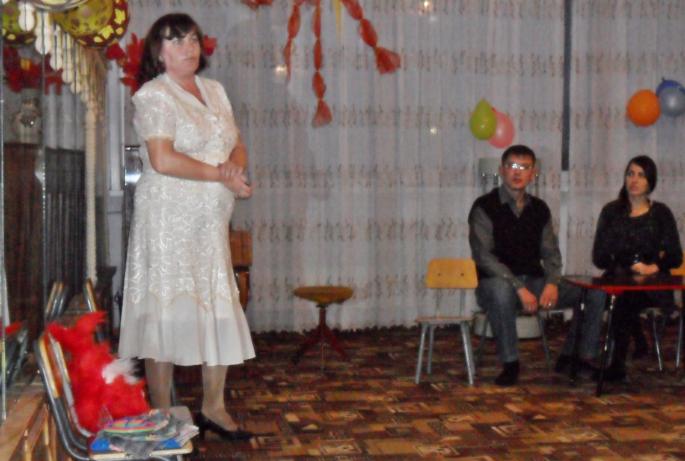 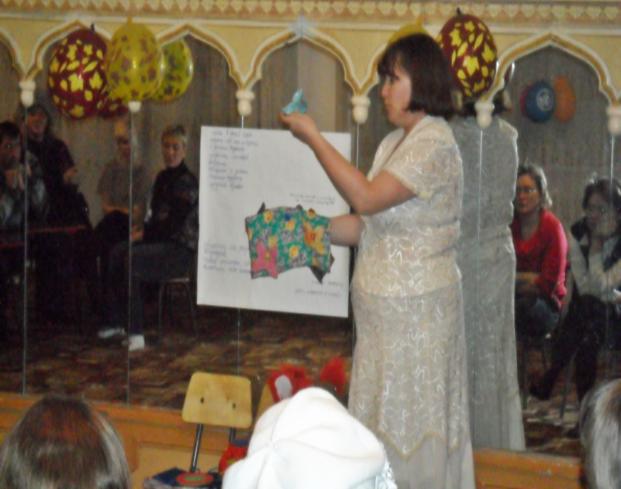 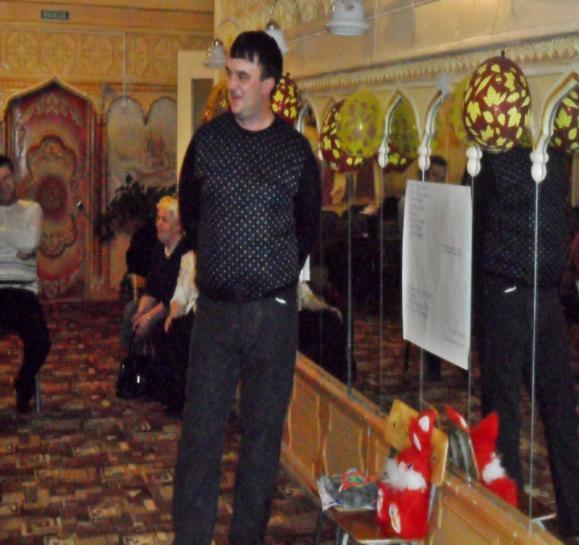 Семинар-
практикум
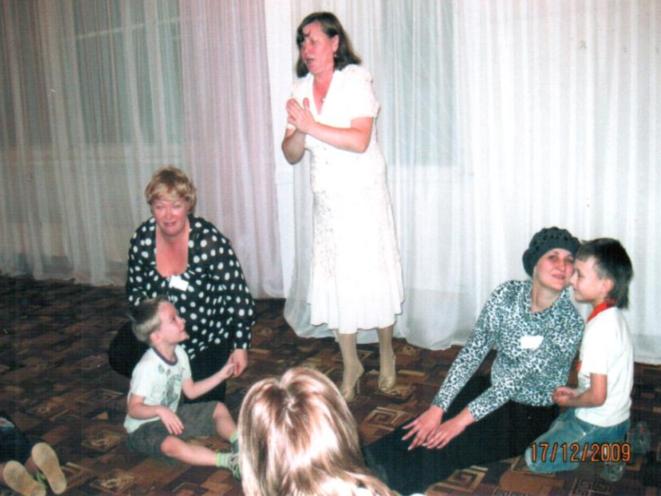 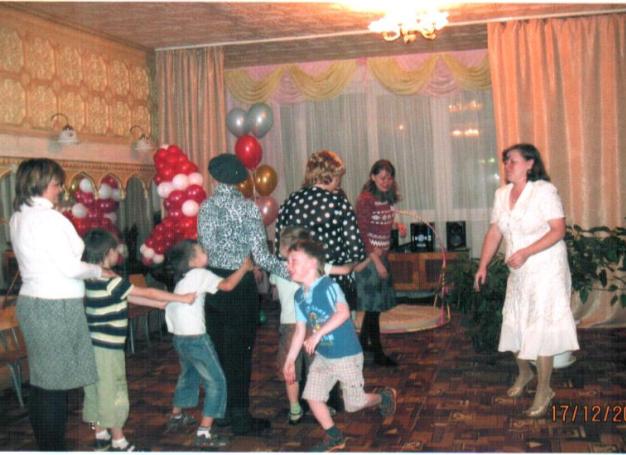 Тренинг
Объявление

От чистого сердца,
С открытой душой.
Мы Вас приглашаем
В наш клуб небольшой.
Расскажем о том, как
Проблему решить,
Чтоб в школу ребёнок
Мог смело ходить.
Дадим Вам советы,
 Как с ним заниматься.
Легко, чтобы в школе
Прошла адаптация.
Начало: 17.30 ч.
11.10.2011г.
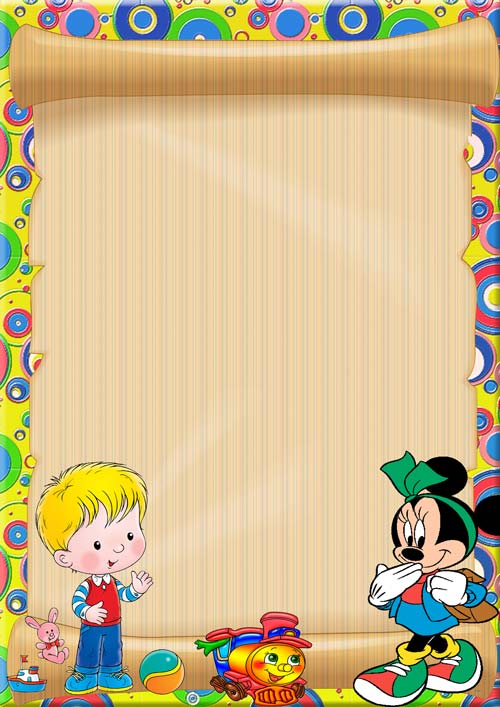 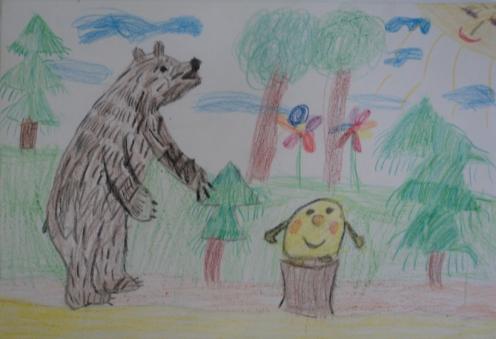 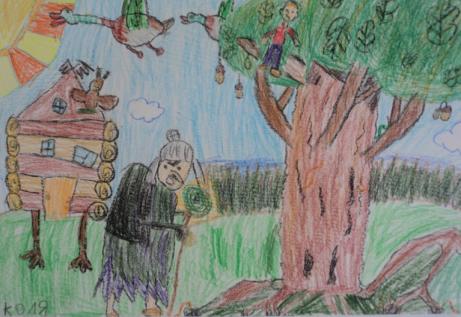 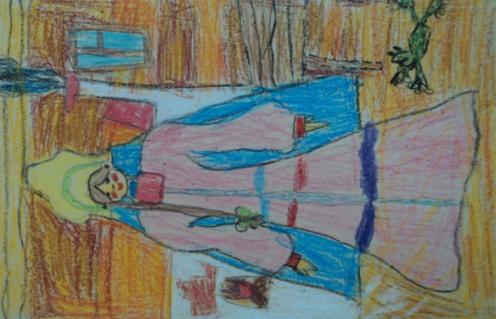 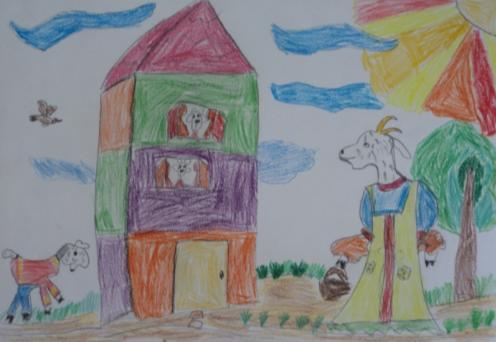 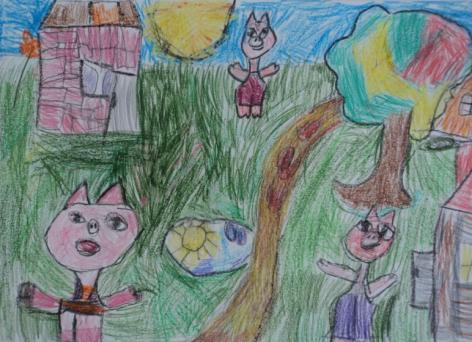 Сказкотерапия
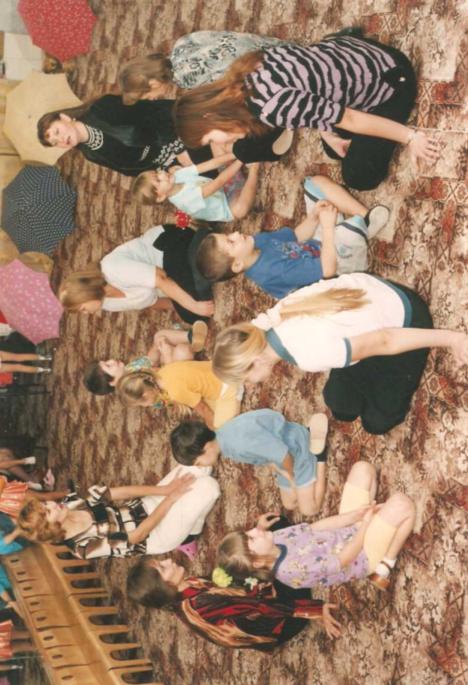 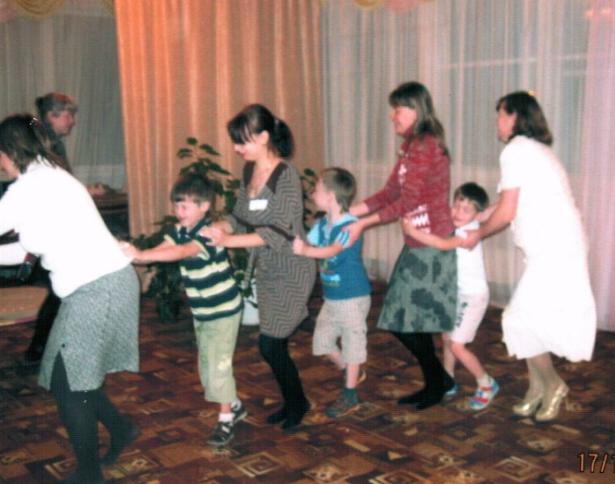 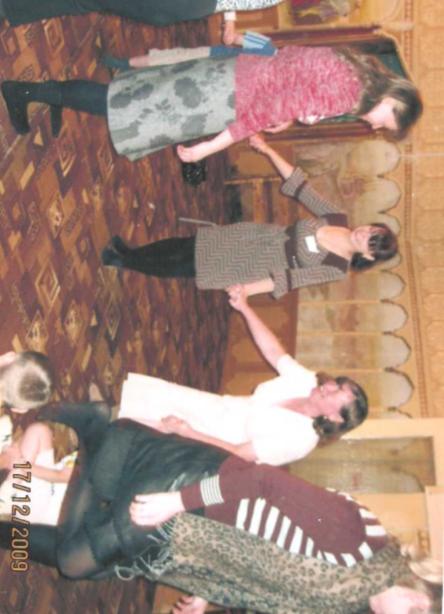 Игротерапия
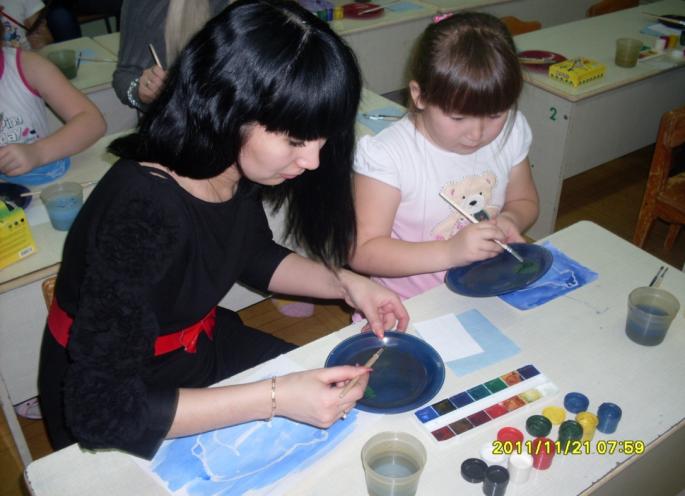 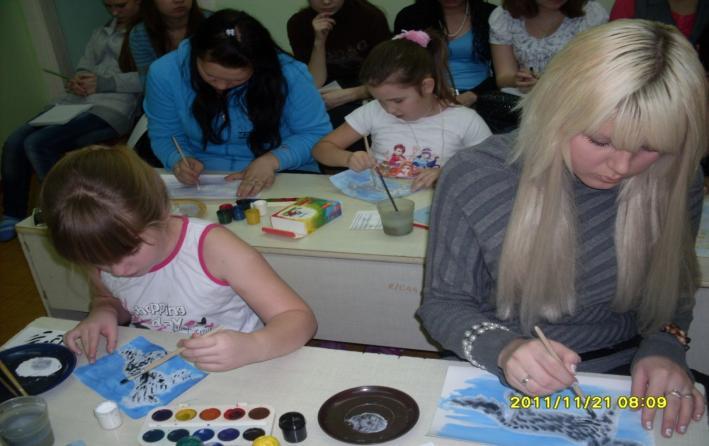 Арт-терапия
Обратная связь
«Дети стали общительнее, дружелюбнее»
Мама Алёши А.
                                       
«После  занятия я начала по-другому оценивать поступки своего ребенка»
                                                  Мама Семена К.
«Мой сын стал сдержаннее»
                                                  Папа Алеши Б.
Ожидаемый результат:
1. Появилось ощущение внутреннего спокойствия;
2.улучшилось понимание мотивов поведения и проявления эмоций детей;
3.усилилось чувство принятия, как со стороны детей, так и со стороны родителей, увеличилась частота тактильных контактов;
4.повысилась самостоятельность, инициативность детей;
5.снизилась конфликтность поведения, повысилась эмоциональная устойчивость.
«… любовь к ребенку формируется в процессе всей жизни и деятельности человека. Родителям необходимо всю жизнь учиться любить своих детей, учиться проявлять свою любовь наиболее полезным для ребенка образом. Любовь к ребенку созидает не только личность маленького человечка, она способна преобразовать и совершенствовать взрослых, обогащать их духовный мир.»                                                   А.С. Спиваковская
Список литературы
1.Агавелян М.Г., Данилова Е.Ю., Чечулина О.Г.
Взаимодействие педагогов ДОУ с родителями.
[Текст] /  М.Г. Агавелян, Е.Ю.Данилова, О.Г.
Чечулина - М.: ТЦ Сфера, 2009. - 128с. 
2. Осипова, Л.Е. Работа детского сада с семьей.
[Текст]/ Л.Е.Осипова.- М.: Издательство
Скрипторий, 2008. -71 с.
3.Чернецкая Л.В. Психологические игры и
тренинги в детском саду. [Текст] / Л.В.
Чернецкая.- Издательство «Феникс»   Ростов на
Дону, 2005.-128 с.